Полезный шиповник
Автор: Перкова Алёна
МАУДО «Детский сад №7», г.Ялуторовск
Старшая группа
Цель: выяснить, в чём же польза шиповника
План работы: 
узнать, что за растение шиповник, рассмотреть внешний вид;
 найти интересные факты;
 узнать о полезных свойствах шиповника;
 о применение в медицине.
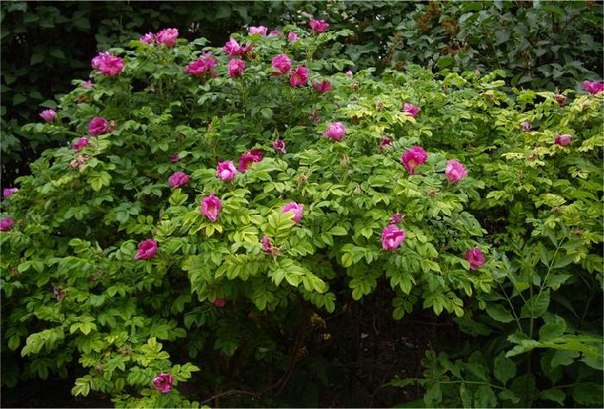 Шиповник – это колючий кустарник.  Растёт по лугам и по лесным полянам, опушкам и оврагам.
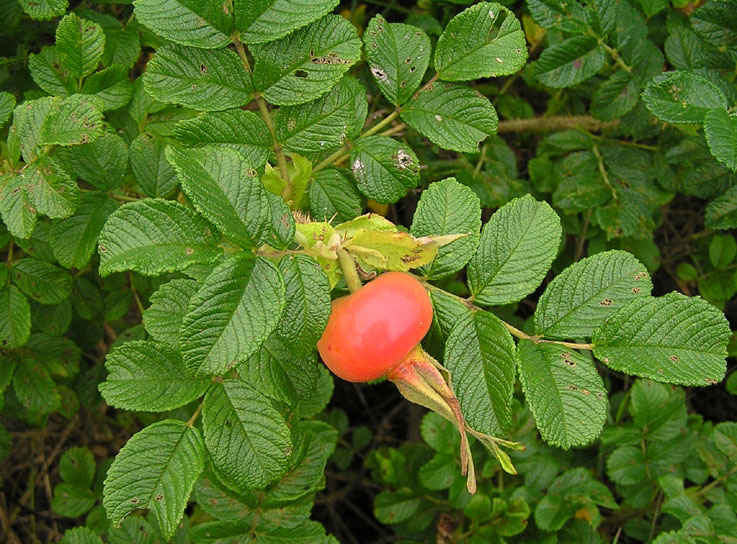 Листья сложные, состоящие из листочков овальной формы.
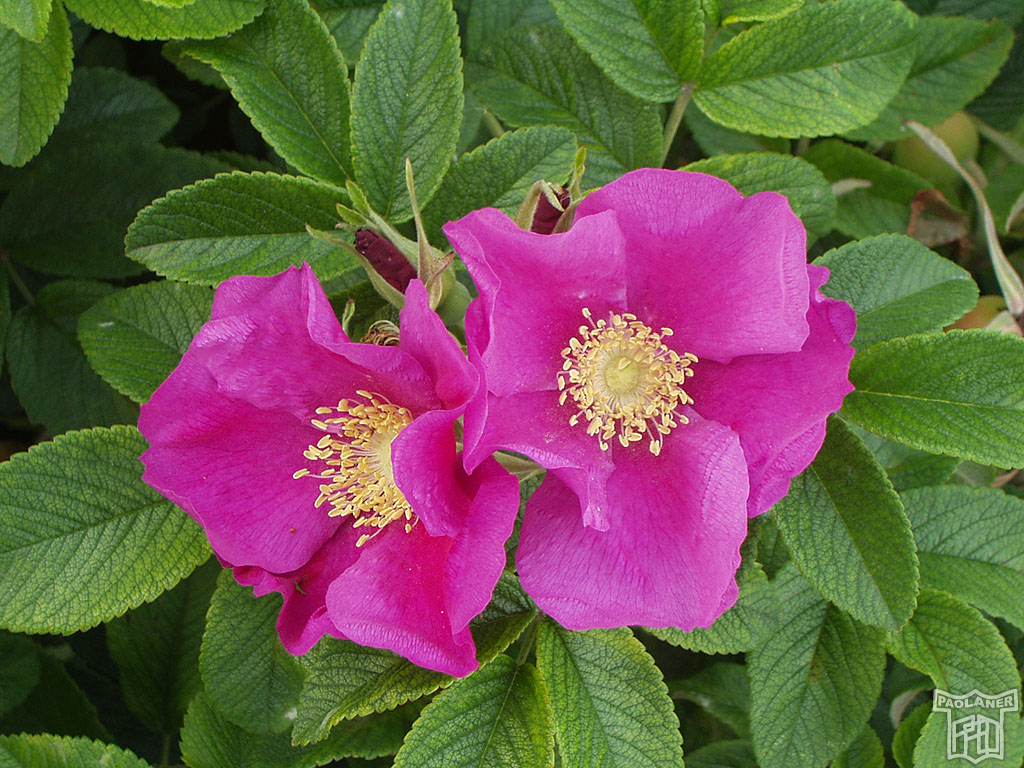 Цветки крупные и душистые, состоящие из 5 лепестков розового, красного или жёлтого цвета.
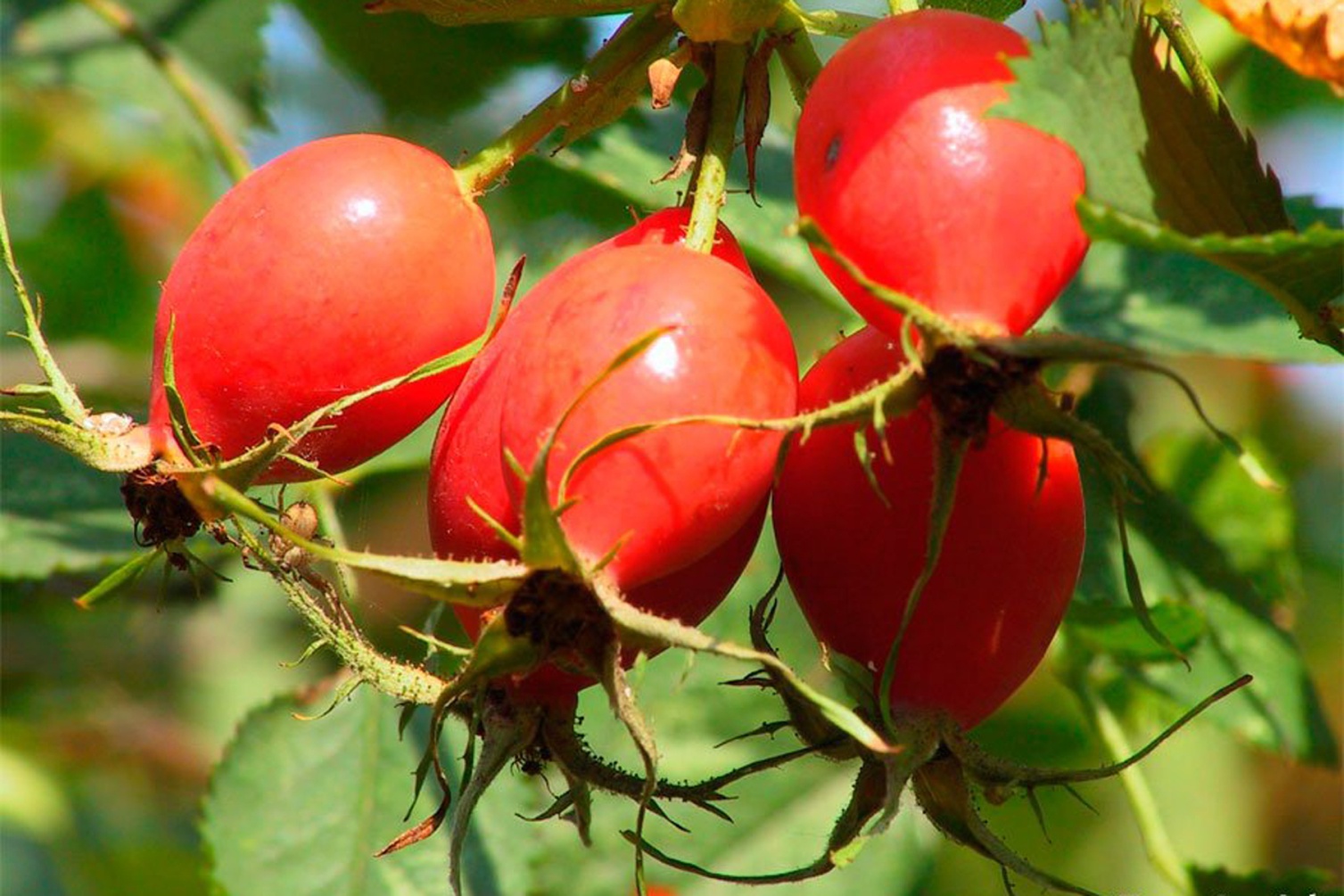 Плоды – ягоды жёлтой, красной или чёрно-бурой окраски.
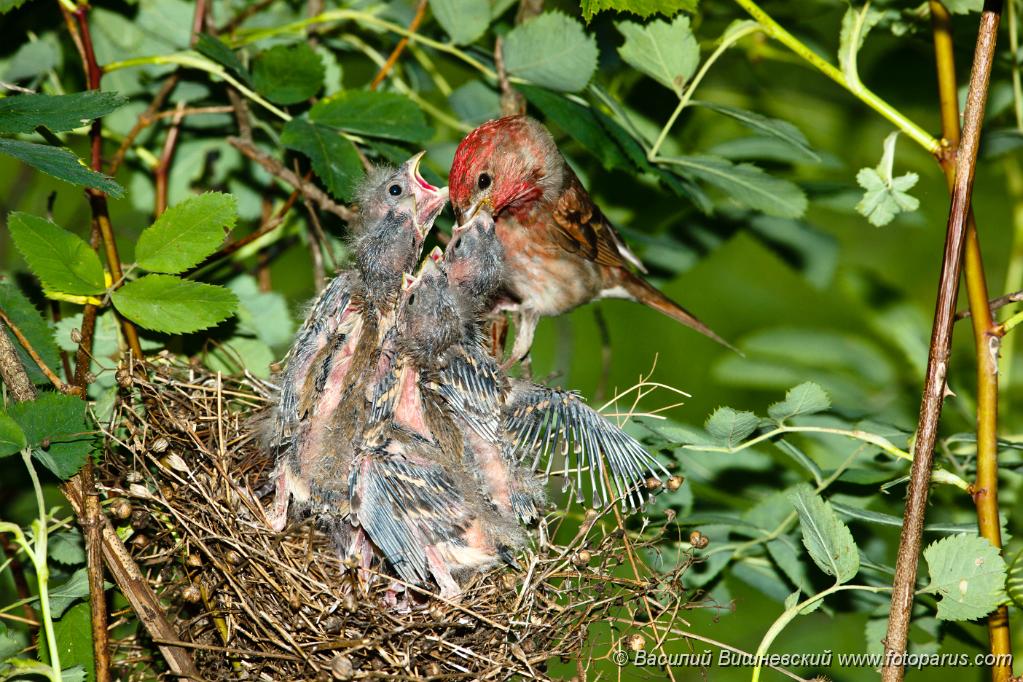 В зарослях шиповника гнездятся множество птиц: острые шипы этого кустарника защищают их гнёзда от хищников.
Интересные факты
Шиповник является родственником розы. Именно поэтому его называют ещё  дикой розой. В народе он получил почетное прозвище "лекарь леса".
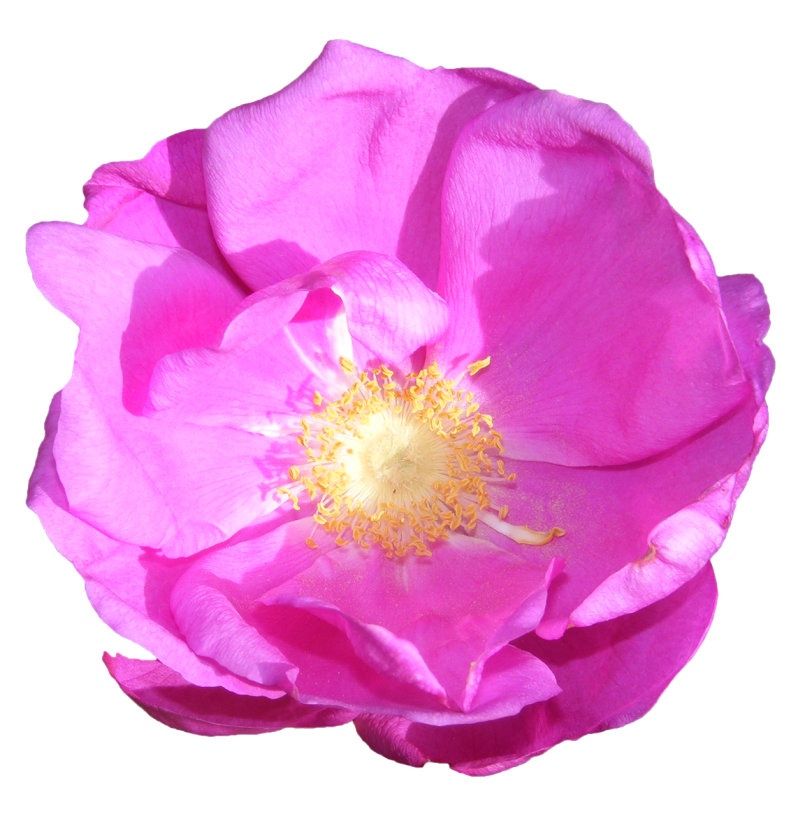 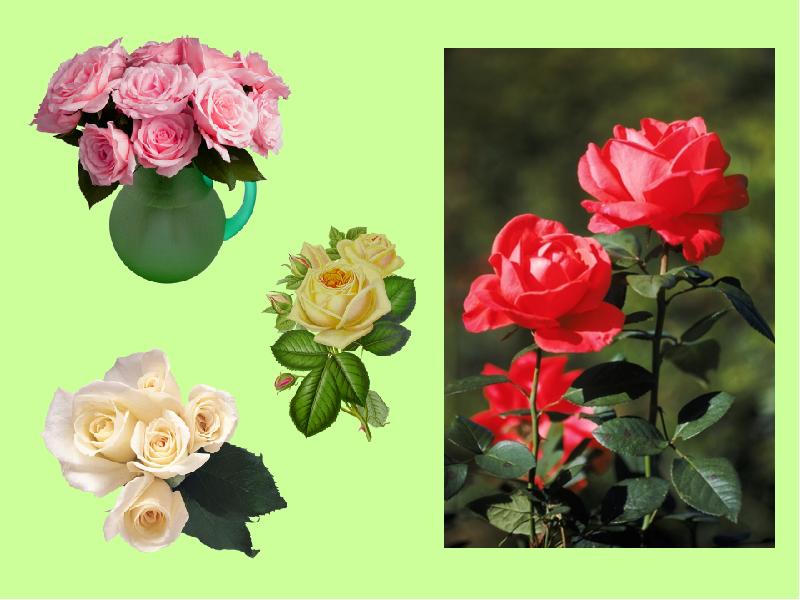 Полезные свойства шиповника
Ягоды шиповника уникальны тем, что в них содержится большое количество витамина С.
  Витамин С  укрепляет весь организм, делает человека более здоровым, неподверженным к простудам.
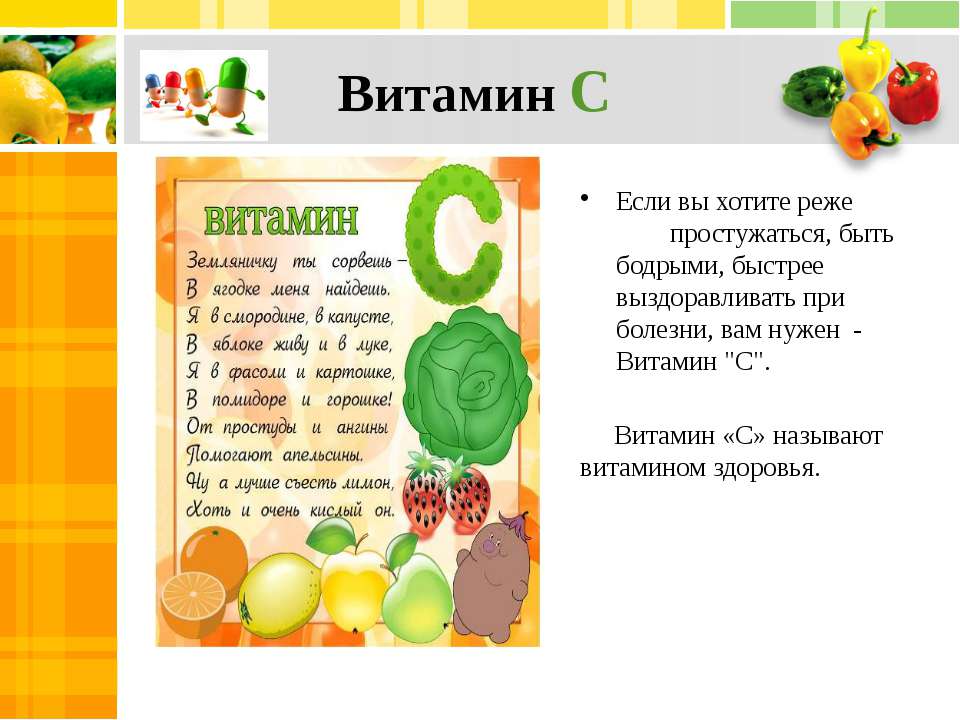 Применение в медицине
Издавна применялся в народе отвар из корней шиповника, масло из семян, а так же отвар из лепестков цветка.
И всё это можно найти в аптеке: «Чайный напиток из корней шиповника», «Сироп», «Масло шиповника», различные крема и даже детскую помаду.
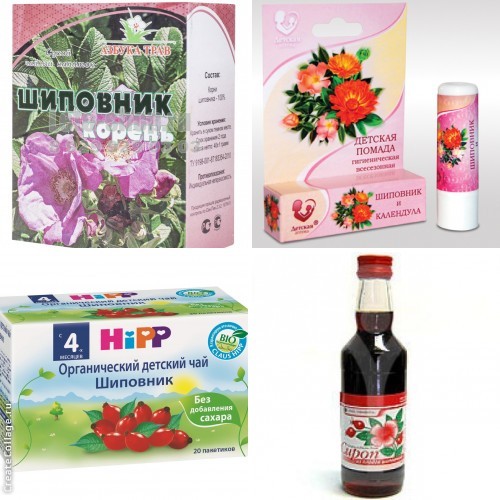 Дома мы с мамой заварили чай из ягод шиповника. И я  угостила свою подружку Ангелину.
Включайте шиповник в свой  рацион и будьте здоровы!